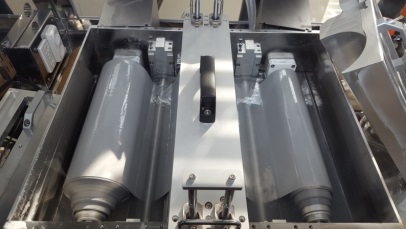 Production system for aluminum coated conductive filter
(Capacity: 18m2/batch)
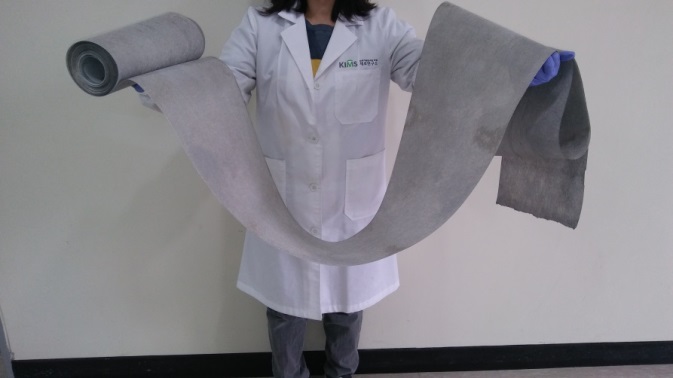 Produced aluminum coated conductive filter